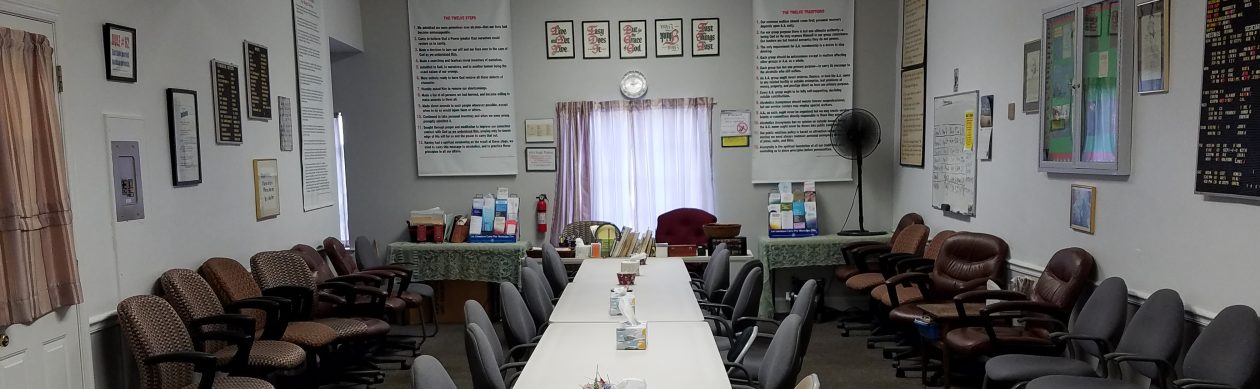 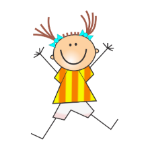 ANNIVERSARIES* … Woo Hoo!! 

Robin S., 19 years, Tuesday, January 7, 2025
Madeline, 35 years 1/8, celebrate Sunday, January 12th 9AM, LRG online 833 6915 6023, pw ODAT2022




PLEASE NOTE THAT ALL LAUREL RECOVERY GROUP IN-PERSON celebrations may not be reflected on this list due to anonymity preferences of members.